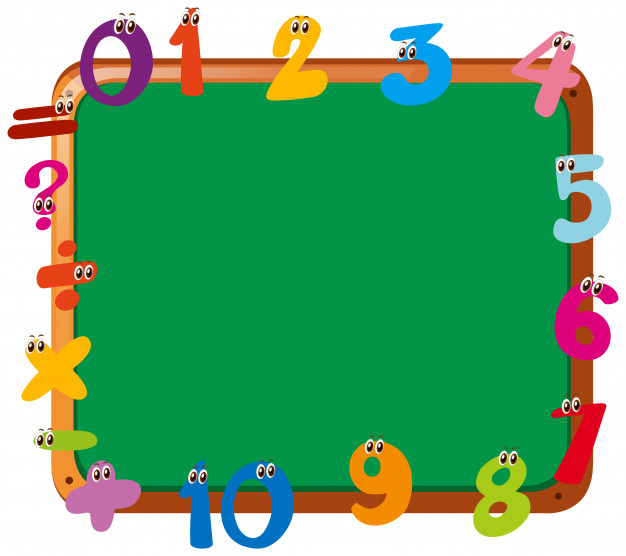 CHÀO MỪNG CÁC CÔ GIÁO VỀ DỰ GIỜ TIẾT TOÁN CỦA LỚP 1A7
GV giảng dạy: Trần Yến Nhi
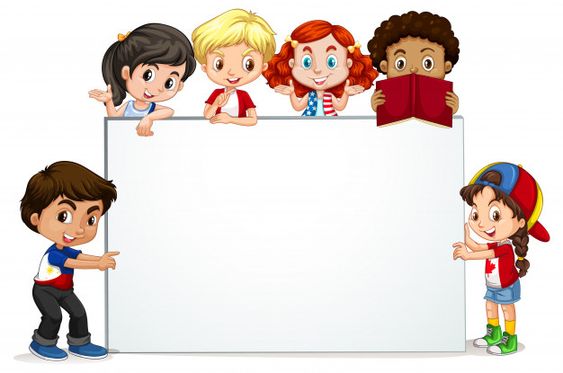 Trò chơi:
ĐỐ VUI
5 + 1 = 6
KHỞI ĐỘNG
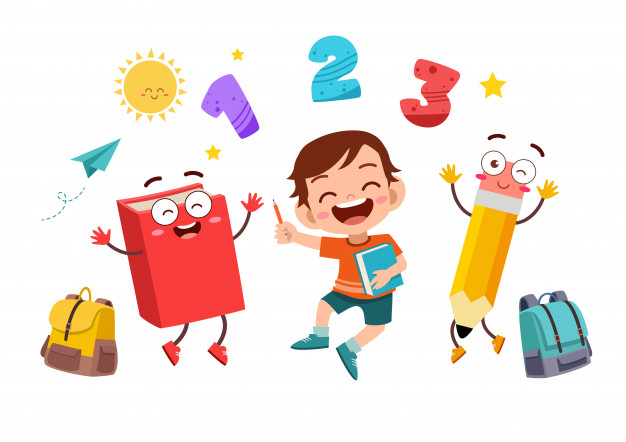 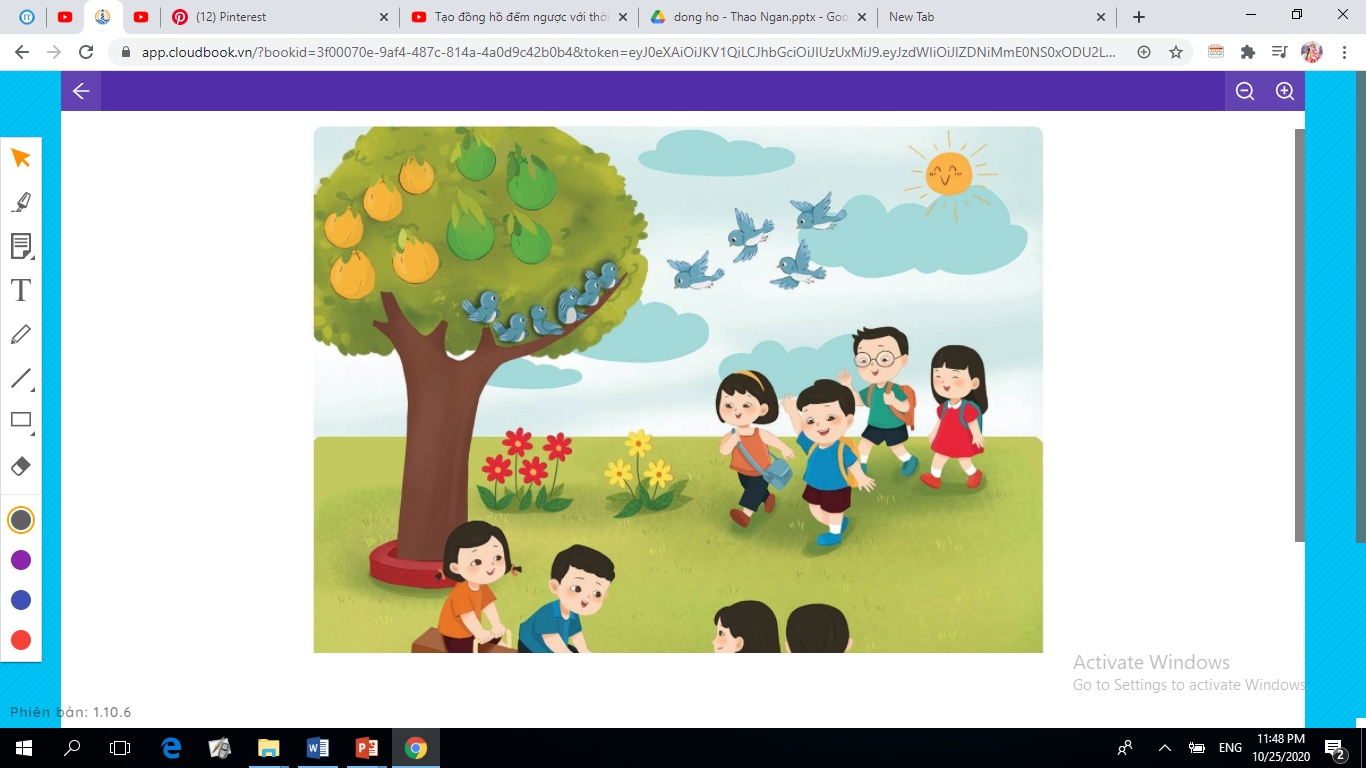 BẮT ĐẦU
HẾT GIỜ
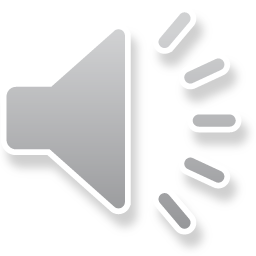 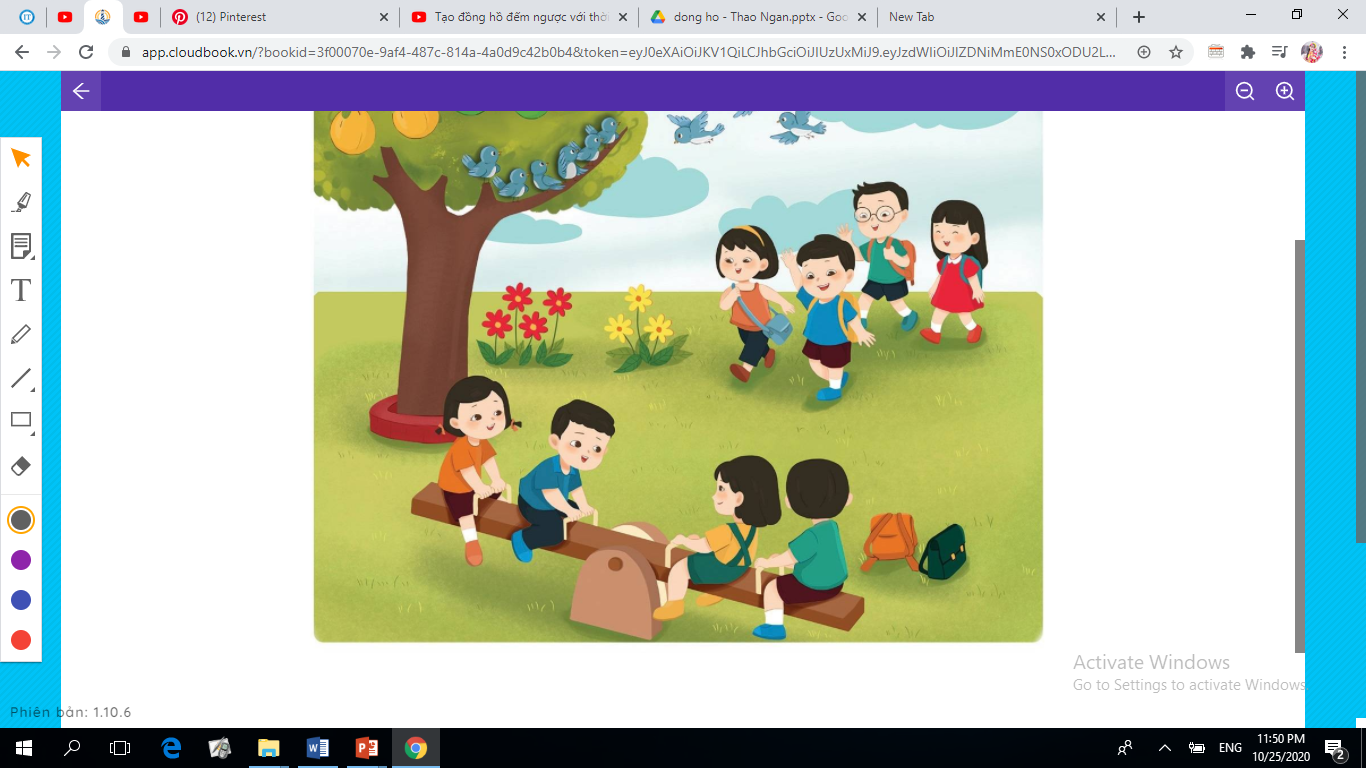 6 + 4 = 10
4 + 3 = 7
5 + 4 = 9
4 + 4 = 8
4 + 3 =  7
6 + 4 = 10
4 + 4 =  8
5 + 4 =  9
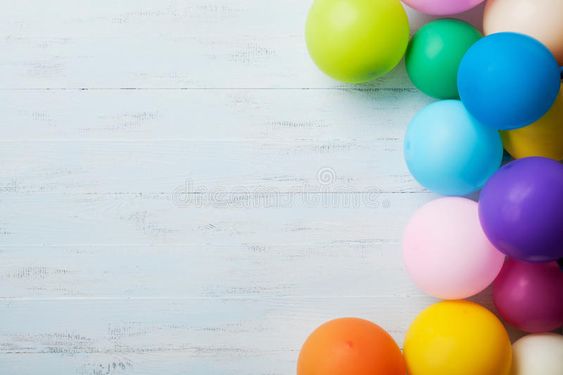 Truyền bóng
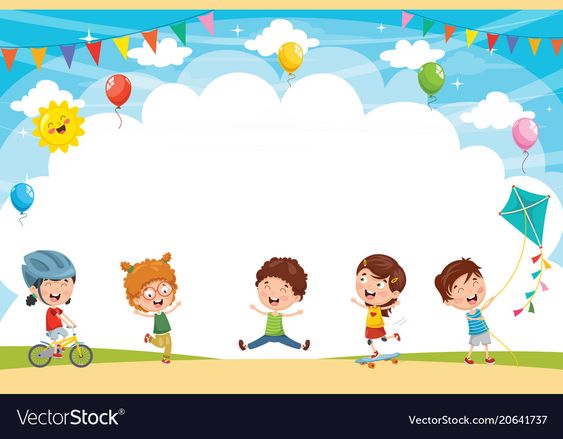 Nghỉ giải lao
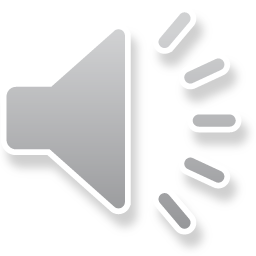 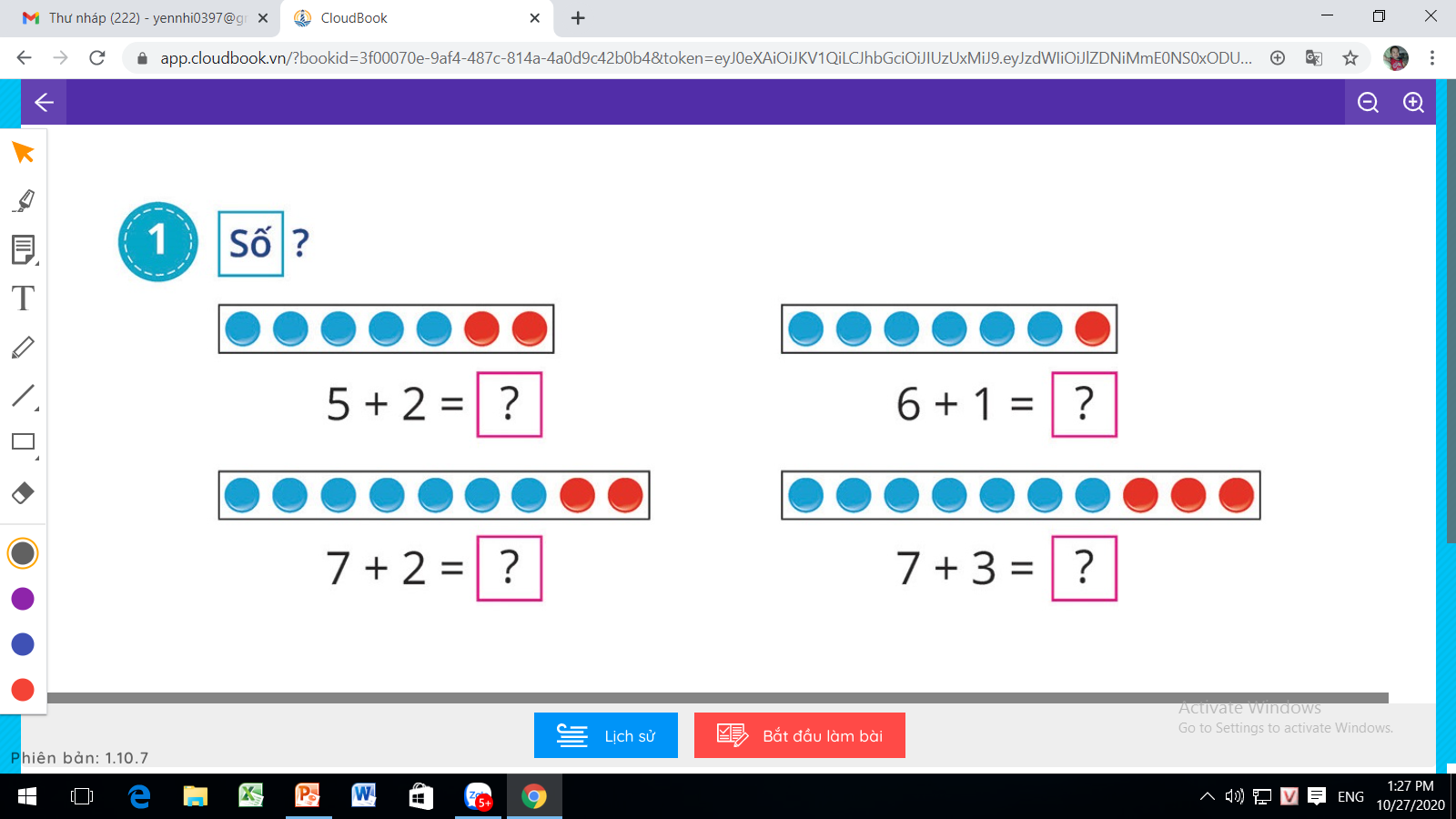 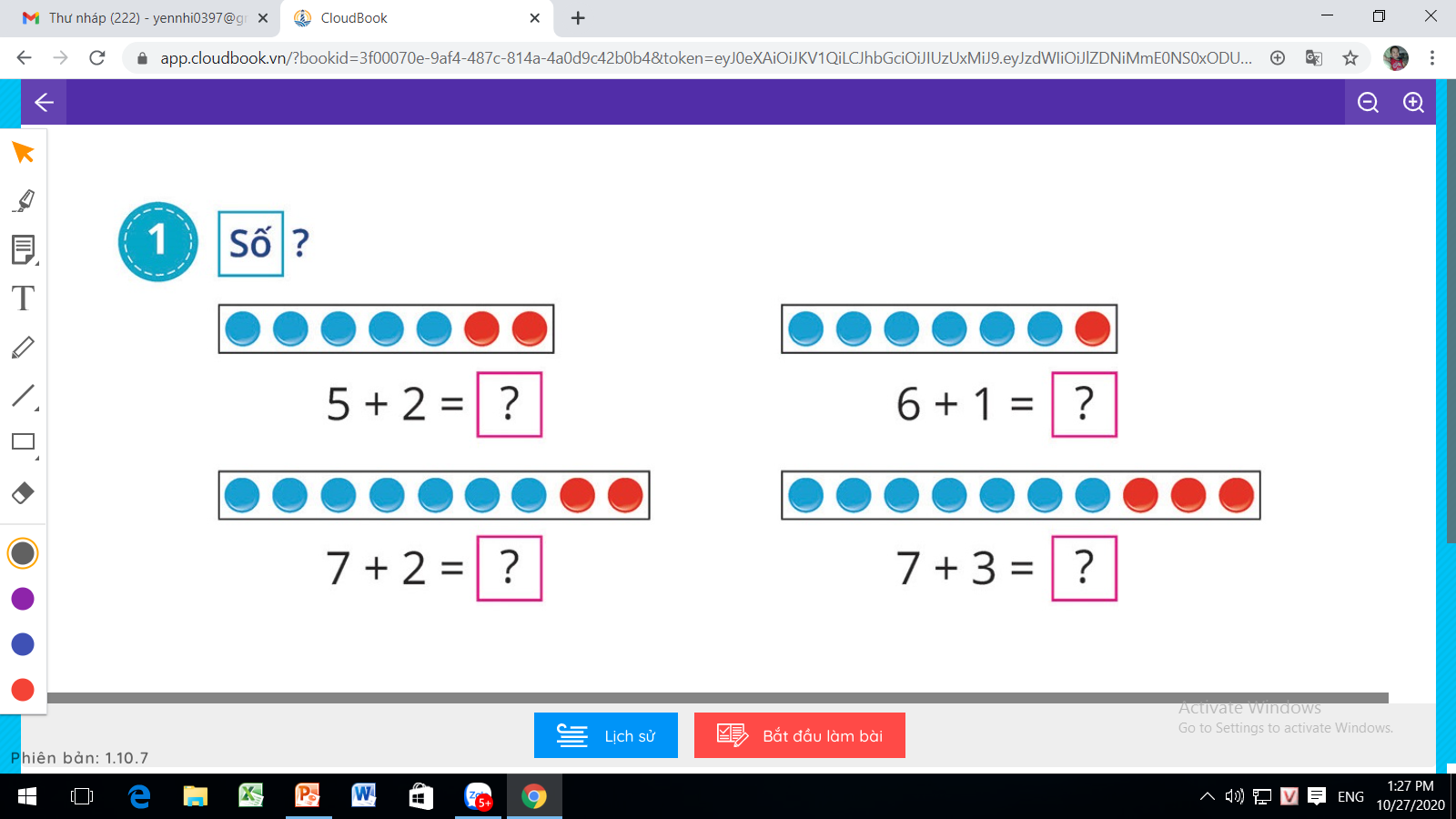 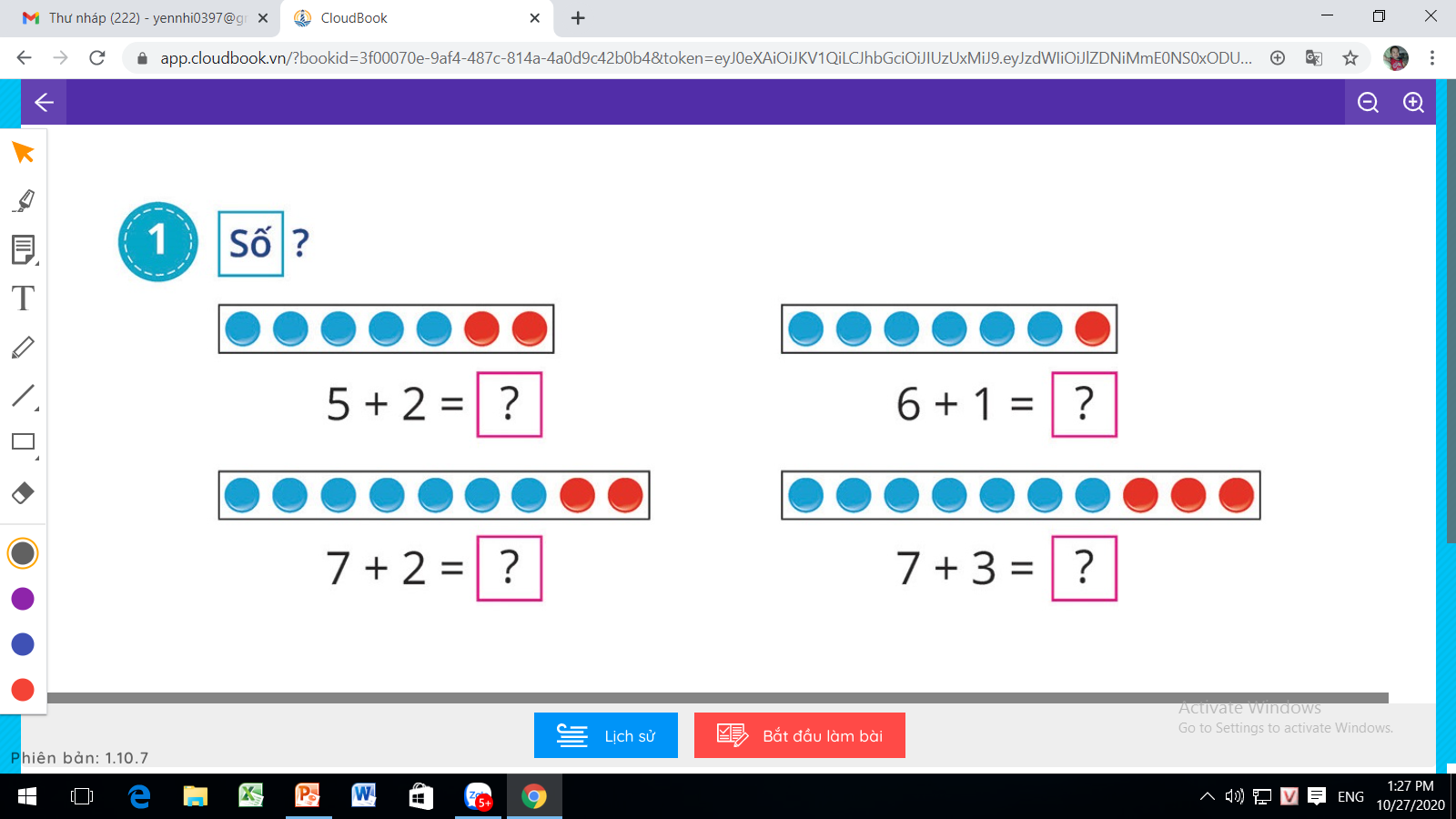 5 + 2 = 7
6 + 1 = 7
1 + 6 = 7
2 + 5 = 7
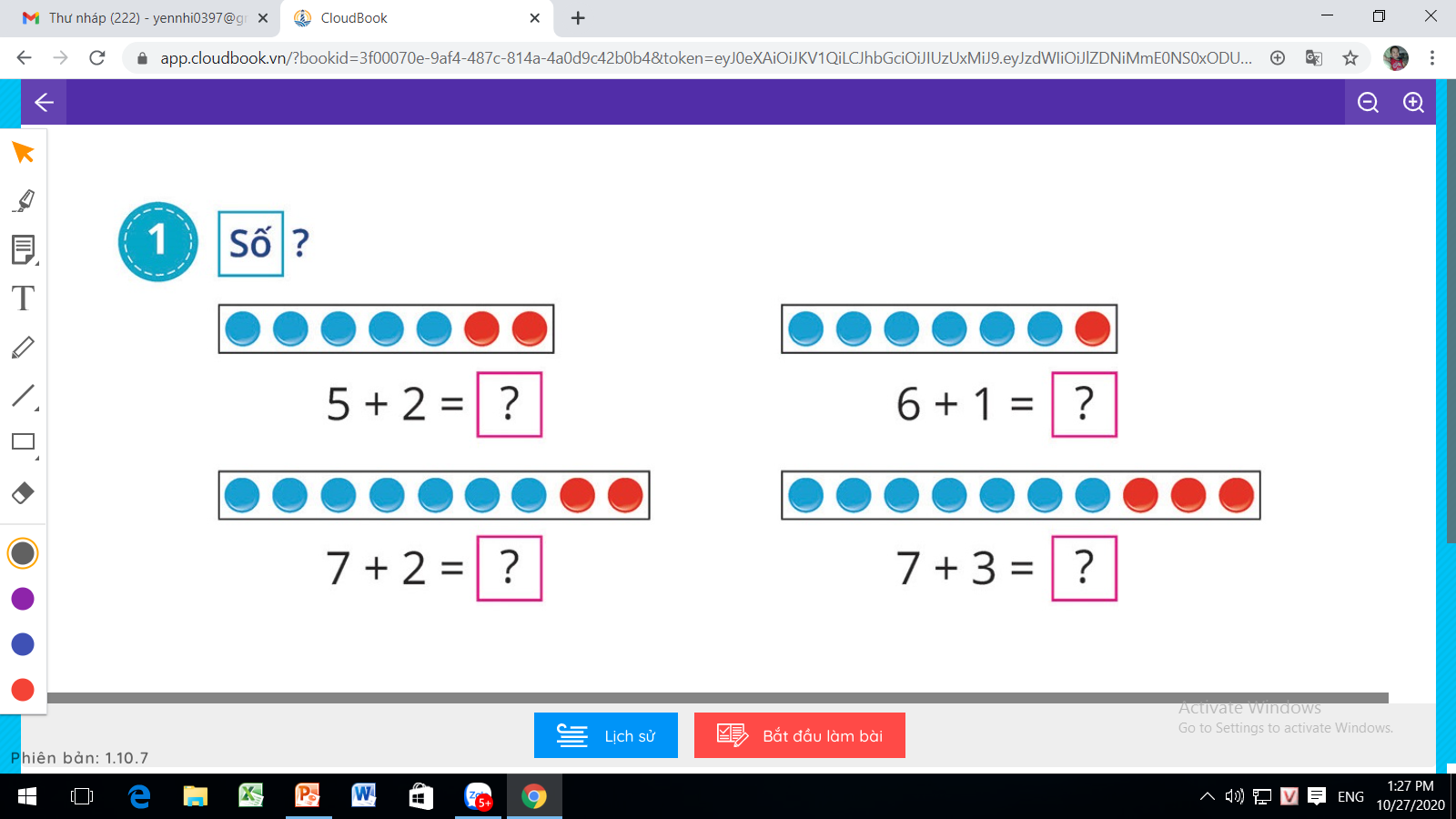 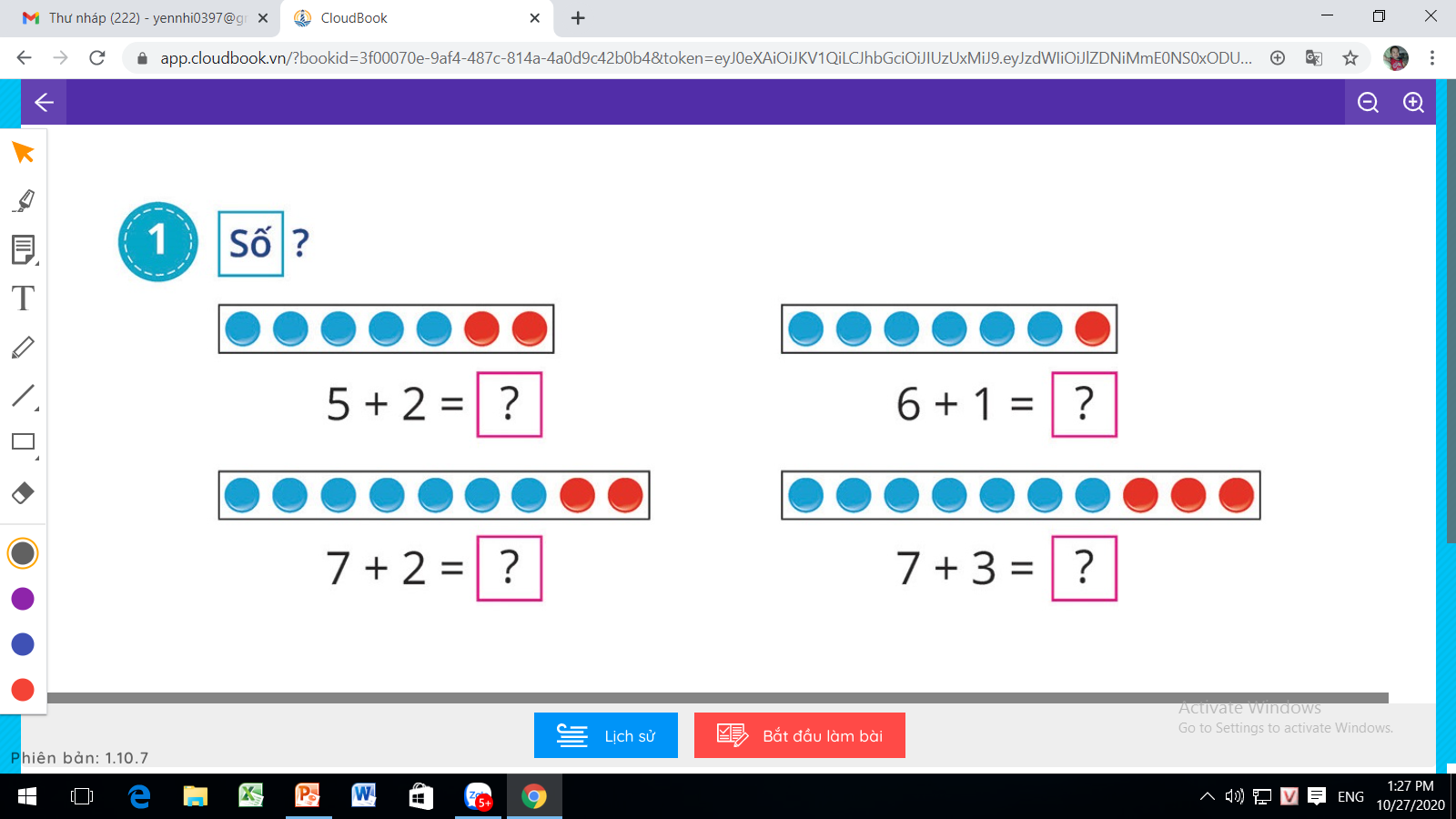 7 + 2 = 9
7 + 3 = 10
3 + 7 = 10
2 + 7 = 9
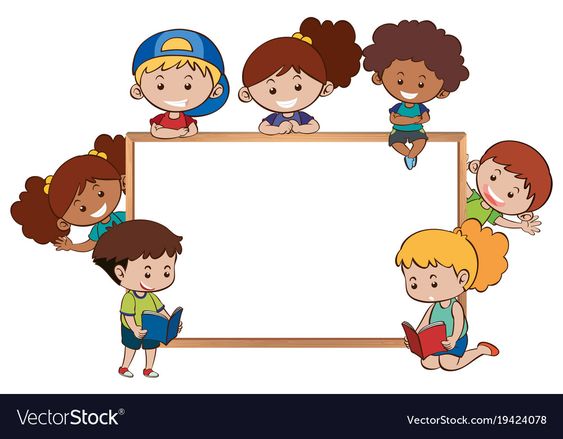 DẶN DÒ
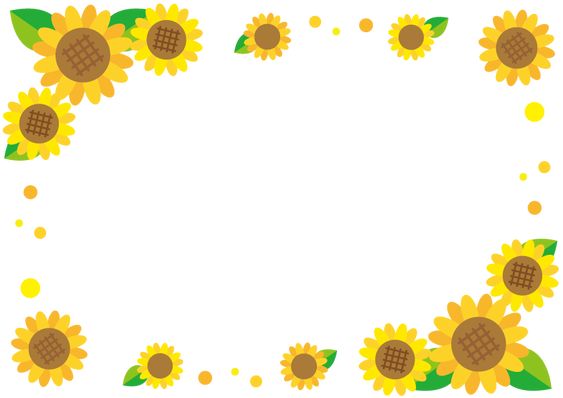 Xin chân thành cảm ơn các cô giáo